Block 1: Die betriebliche Ausbildung)
Erfolgsfaktoren und Umsetzungsinstrumente
Das betriebliche Ausbildungssystem
2
Beurteilung
Pro Lehrjahr
Erfahrungsnote
Ergebnis aus Qualifikationsgesprächen
Pro Semester
Zwischenfazit / Zielformulierung
Qualifikationsgespräch
Einschätzung
Lerndokumentation führen (Persönliches Portfolio)
Entwicklung
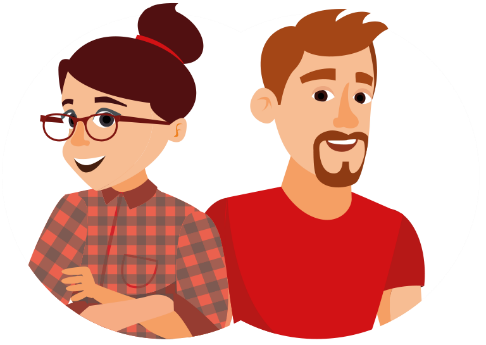 Selbst- und Fremdeinschätzung der Kompetenzentwicklung
Pro Semester
Ausbildung planen
Laufend
Rückmeldung
Auftragserteilung
Praxisauftrag
Umsetzung
Anforderungen an die betriebliche Ausbildung
Die Zielgrösse in der Grundbildung ist die Handlungskompetenz
4
Handlungskompetent ist, wer berufliche Aufgaben und Tätigkeiten eigeninitiativ, zielorientiert, fachgerecht und flexibel ausführt.

Quelle: Staatssekretariat für Bildung, Forschung und Innovation (2022)
Der Weg dahin
5
Theorie
Handlungswissen
Wissen
zusammenführen
«Verstehen»
«Üben, üben, üben»
Explikation
Dokumentation
Reflexion
Berufliche Erfahrung
Hinterfragen
«Handlung hinterfragen»
«Sammeln von Erfahrungen»
Der Arbeitsprozess wird zum zentralen Lernort.
6
Umsetzung
Dokumentation
Reflexion
Anleiten
Handlung vorzeigen
Rückmelden
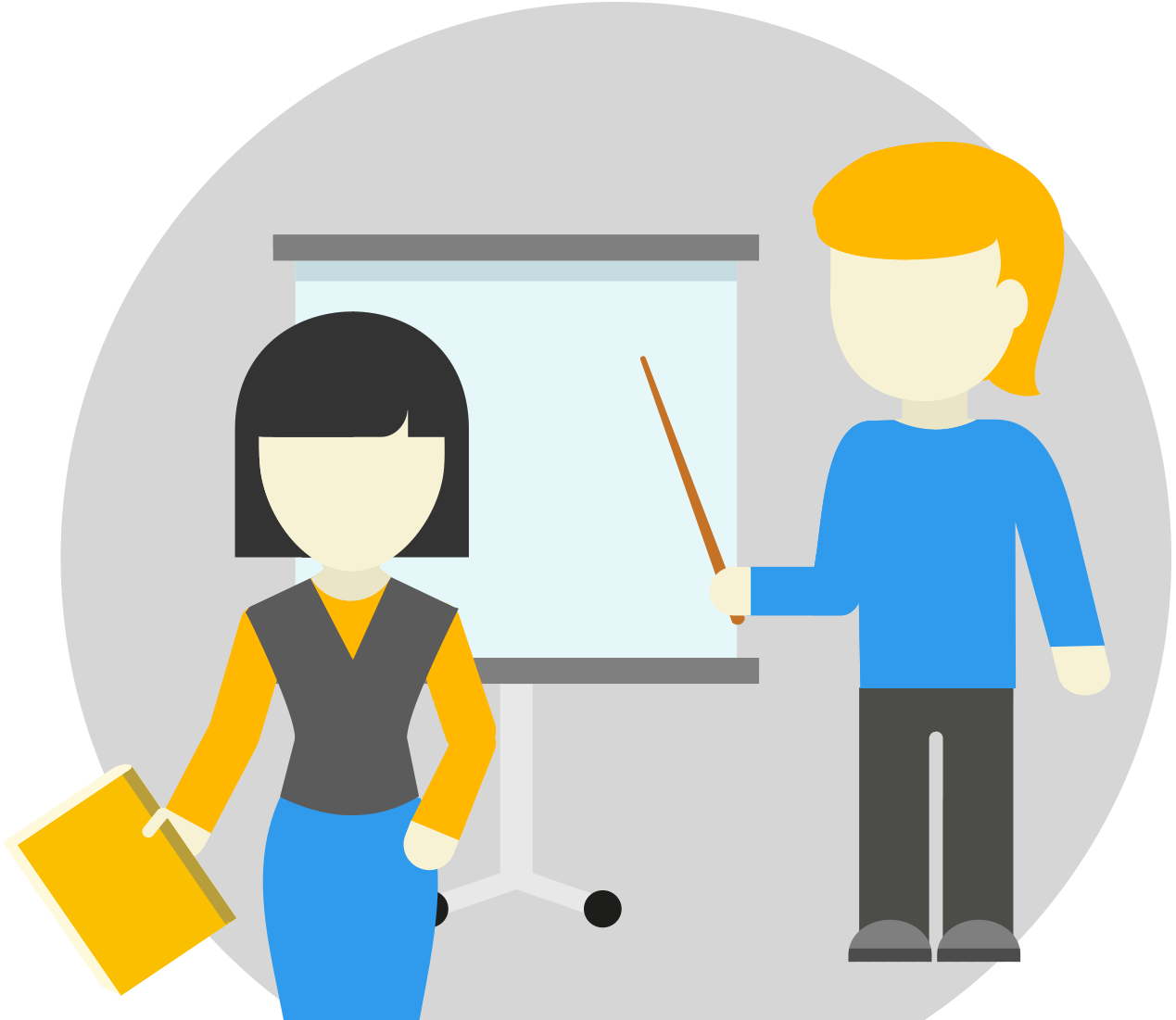 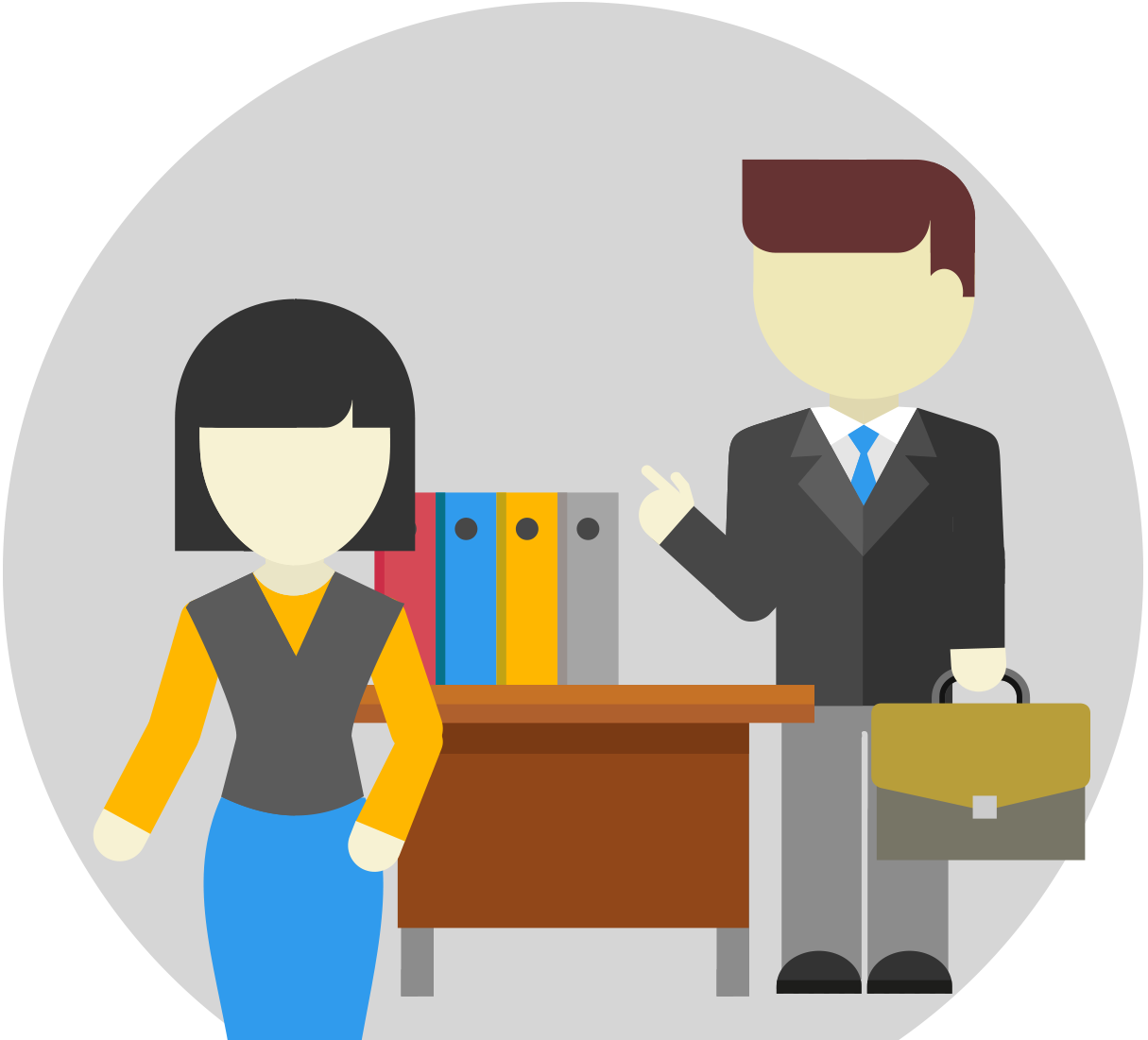 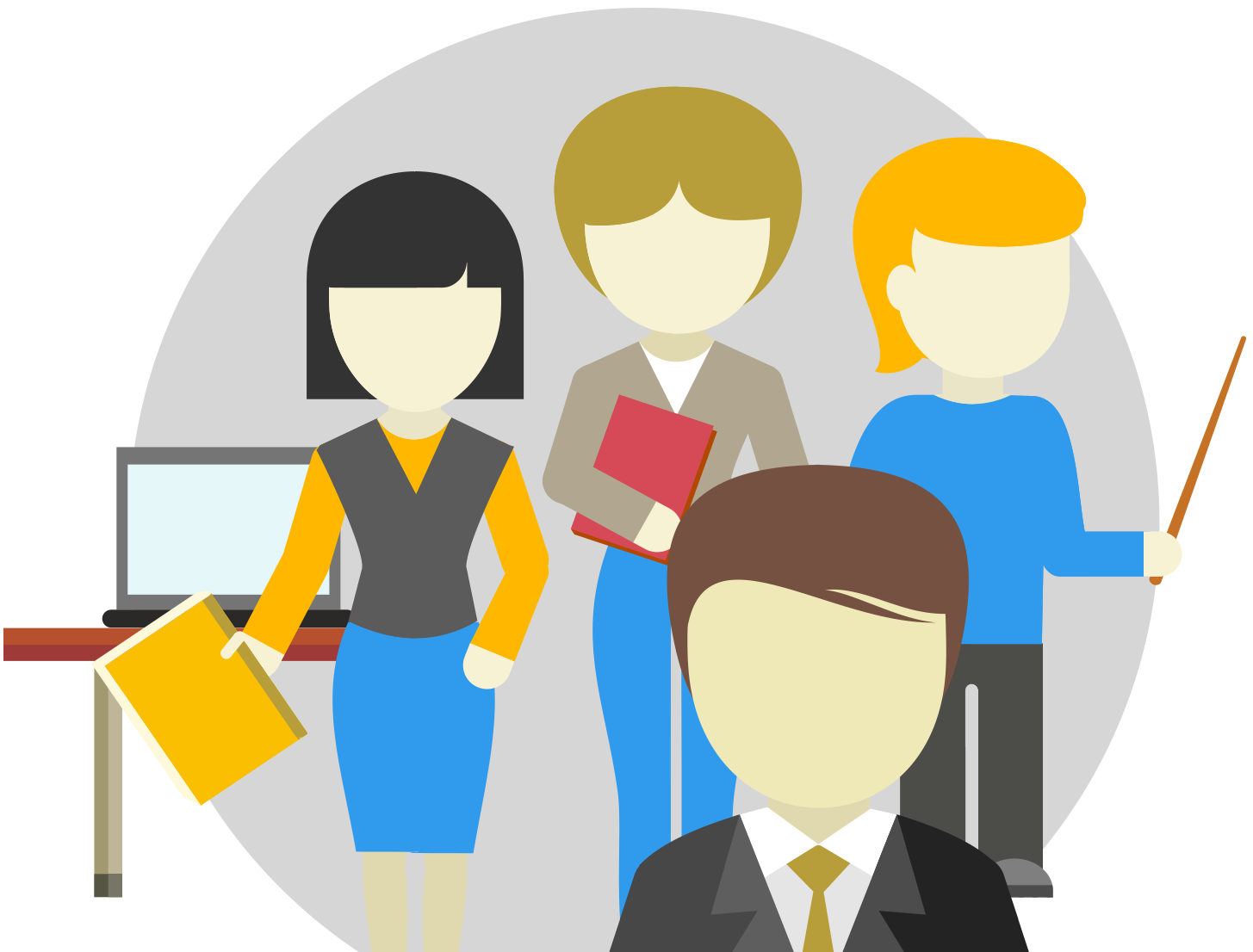 Basis
Basis
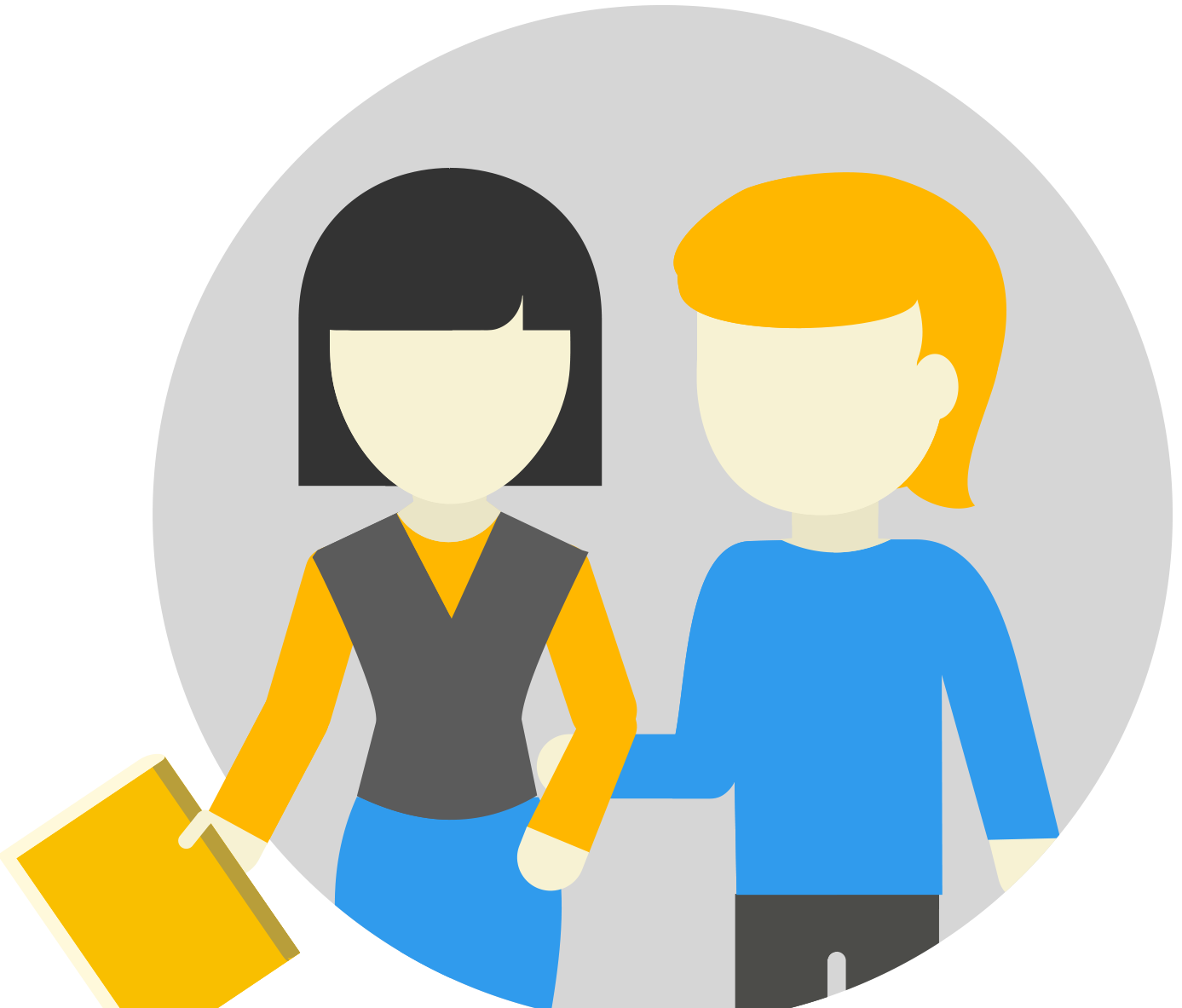 Lernort:
BFS
Lernort:
Betrieb / Arbeitsalltag
Lernort:
üK
Fertigkeiten
Reflexion der Praxis
Grundlagenwissen
Anwendungswissen
Fertigkeiten
Handlungsabläufe
Einstellung / Werthaltung
Lernende/r
Persönliches Portfolio
Zielsetzungen der betrieblichen Ausbildung
7
Aufbau von Routine im Bereich der beruflichen Handlungen
Aufbau von beruflicher Erfahrung
Aufbau von Berufsidentität
Theorie
Handlungswissen
Wissen
zusammenführen
«Verstehen»
«Üben, üben, üben»
Explikation
Dokumentation
Reflexion
Berufliche Erfahrung
Hinterfragen
«Handlung hinterfragen»
«Sammeln von Erfahrungen»
Die zwei wesentlichen Handlungsfelder
Entwicklung und Beurteilung ergänzen sich!
9
Beurteilung
Pro Lehrjahr
Erfahrungsnote
Ergebnis aus Qualifikationsgesprächen
Pro Semester
Zwischenfazit / Zielformulierung
Qualifikationsgespräch
Einschätzung
Lerndokumentation führen (Persönliches Portfolio)
Entwicklung
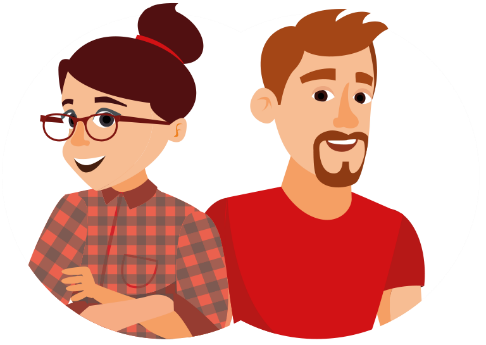 Selbst- und Fremdeinschätzung der Kompetenzentwicklung
Pro Semester
Ausbildung planen
Laufend
Rückmeldung
Auftragserteilung
Praxisauftrag
Umsetzung
Die Erfolgsfaktoren der betrieblichen Ausbildung
Entwicklungsprozesse begleiten
11
Klare Praxisaufträge erteilen
Instruktion on the Job nach Bedarf vorsehen
Demonstration der Handlungen nach Bedarf vorsehen

Genügend Anwendungsfelder zum Aufbau von Routine bereitstellen
Umsetzung aktiv begleiten
Reflexion der gemachten Erfahrungen anregen
Regelmässige Rückmeldungen auf die praktische Umsetzung geben

Rückmeldung auf die übergeordnete Kompetenzentwicklung geben
Entwicklungsprozesse beurteilen
12
Selbst- und Fremdeinschätzungen vornehmen als Basis für das Beurteilungsgespräch
Einschätzungen auf Basis von bekannten Kriterien geben
Hilfsmittel = Kompetenzraster

Ableiten von Stärken/Begabungen und Schwächen 
Einschätzung der Arbeitshaltung, Motivation, Leistungsfähigkeit

Definition von Massnahmen 
Dokumentation im Bildungsbericht
Die Rollen der Berufsbildner/innen
Die Rollen der Berufsbildner/innen
14
Coach
Die Berufsbildner/innen unterstützen die Lernenden im Lernprozess
Rollen der Berufs-bildner/innen
Vorbild
Die Berufsbildner/innen agieren als Vorbild
Expert/in
Die Berufsbildner/innen bringen gezielt ihr Fachwissen ein
Die Umsetzungsinstrumente auf Konvink
15
BDS
Beurteilungs-instrument
Beurteilung
Pro Lehrjahr
Erfahrungsnote
Ergebnis aus Qualifikationsgesprächen
BDS
Lern-dokumentation
BDS-Leitfaden
Qualifikations-gespräch
Pro Semester
Zwischenfazit / Zielformulierung
BDS-Bildungsbericht
Qualifikationsgespräch
Einschätzung
Lerndokumentation führen (Persönliches Portfolio)
Entwicklung
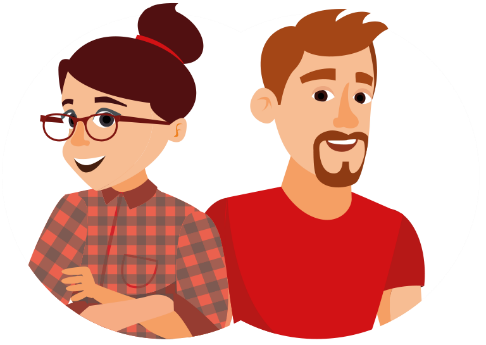 Selbst- und Fremdeinschätzung der Kompetenzentwicklung
Pro Semester
BDS-Kompetenz-raster
Praxisauftrag
Ausbildung planen
Laufend
Rückmeldung
Auftragserteilung
Praxisauftrag
Umsetzung